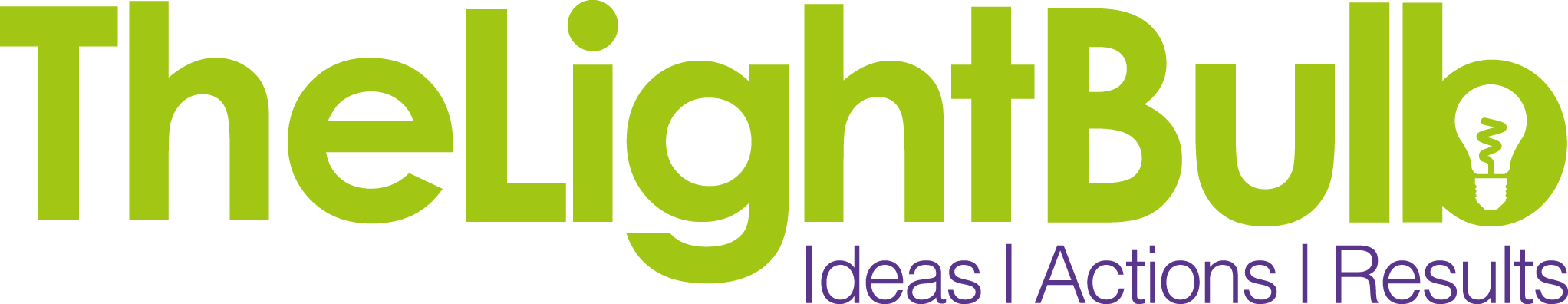 TheLightBulb Organisation Structure 2023
September 2023 V1